TRƯỜNG TIỂU HỌC ……
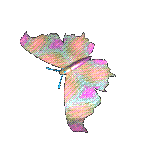 CHÀO MỪNG QUÝ THẦY CÔ
VỀ DỰ GIỜ THĂM LỚP
Môn Tự nhiên và Xã hội lớp 3
BÀI 9: HOẠT ĐỘNG SẢN XUẤT NÔNG NGHIỆP (T2)
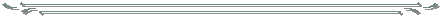 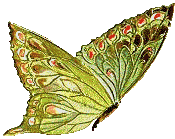 Giáo viên:……………………………………
Lớp:  3
Thứ……ngày…..tháng…..năm…….
TỰ NHIÊN VÀ XÃ HỘI
BÀI 9: HOẠT ĐỘNG SẢN XUẤT NÔNG NGHIỆP ( T 2)
1. Tìm hiểu về lợi ích của hoạt động sản xuất nông nghiệp.
+ Quan sát các hình sau và nêu lợi ích của hoạt động sản xuất nông nghiệp?
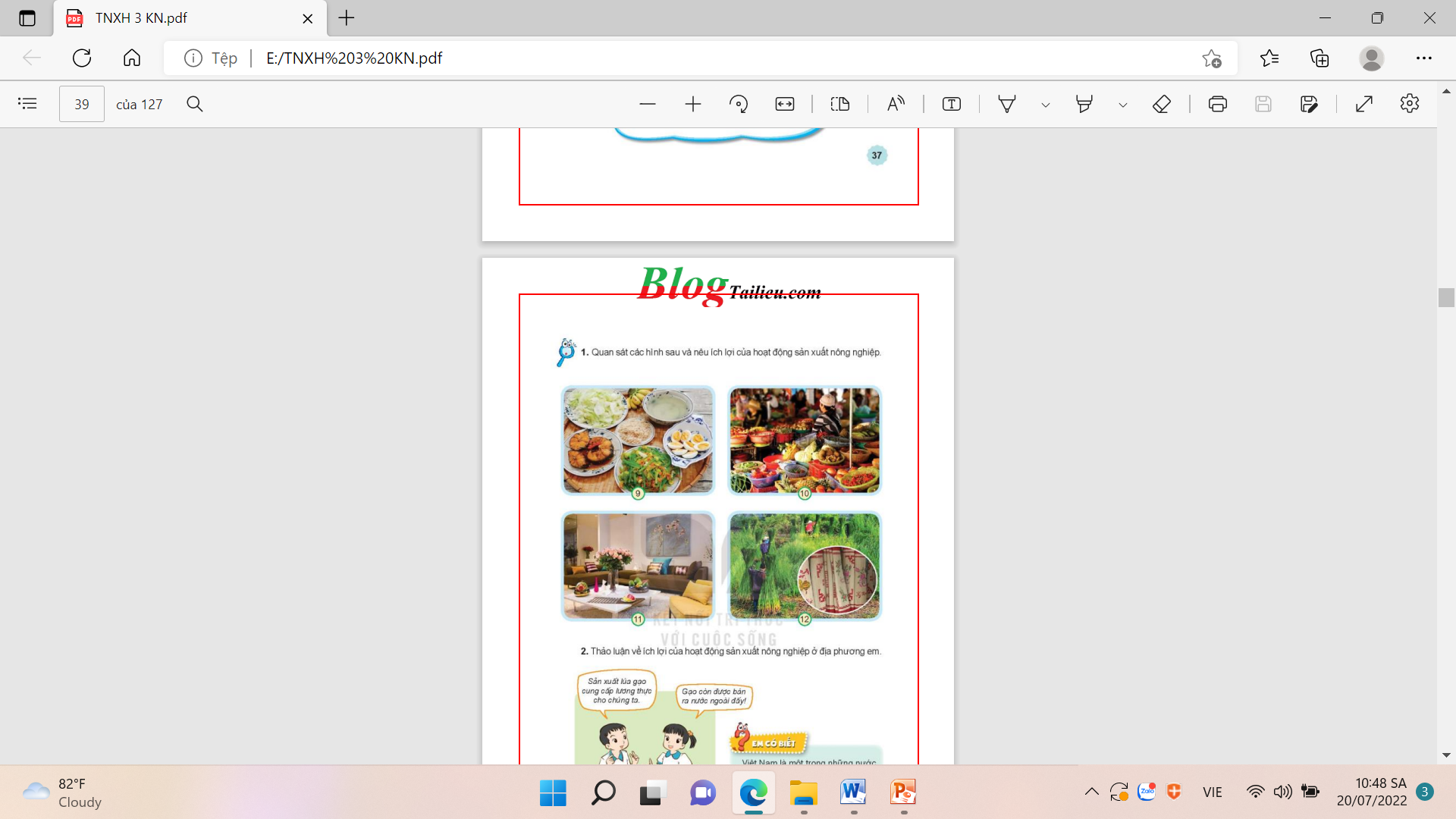 - Hoạt động sản xuất nông nghiệp làm ra các sản phẩm như: thức ăn, đồ uống, trang trí nhà cửa, thuốc,..., sản xuất thủ công, công nghiệp), đem bán hoặc xuất khẩu thu lại lợi ích kinh tế, ...
Thứ……ngày…..tháng…..năm…….
TỰ NHIÊN VÀ XÃ HỘI
BÀI 9: HOẠT ĐỘNG SẢN XUẤT NÔNG NGHIỆP ( T 2)
*HĐ2. Ích lợi của một số sản phẩm nông nghiệp ở địa phương.
+ Hai bạn trong hình đang trao đổi về lợi ích của hoạt động sản xuất nông nghiệp nào?
+ Hai bạn trong hình đang trao đổi về lợi ích của hoạt động sản xuất lúa gạo.
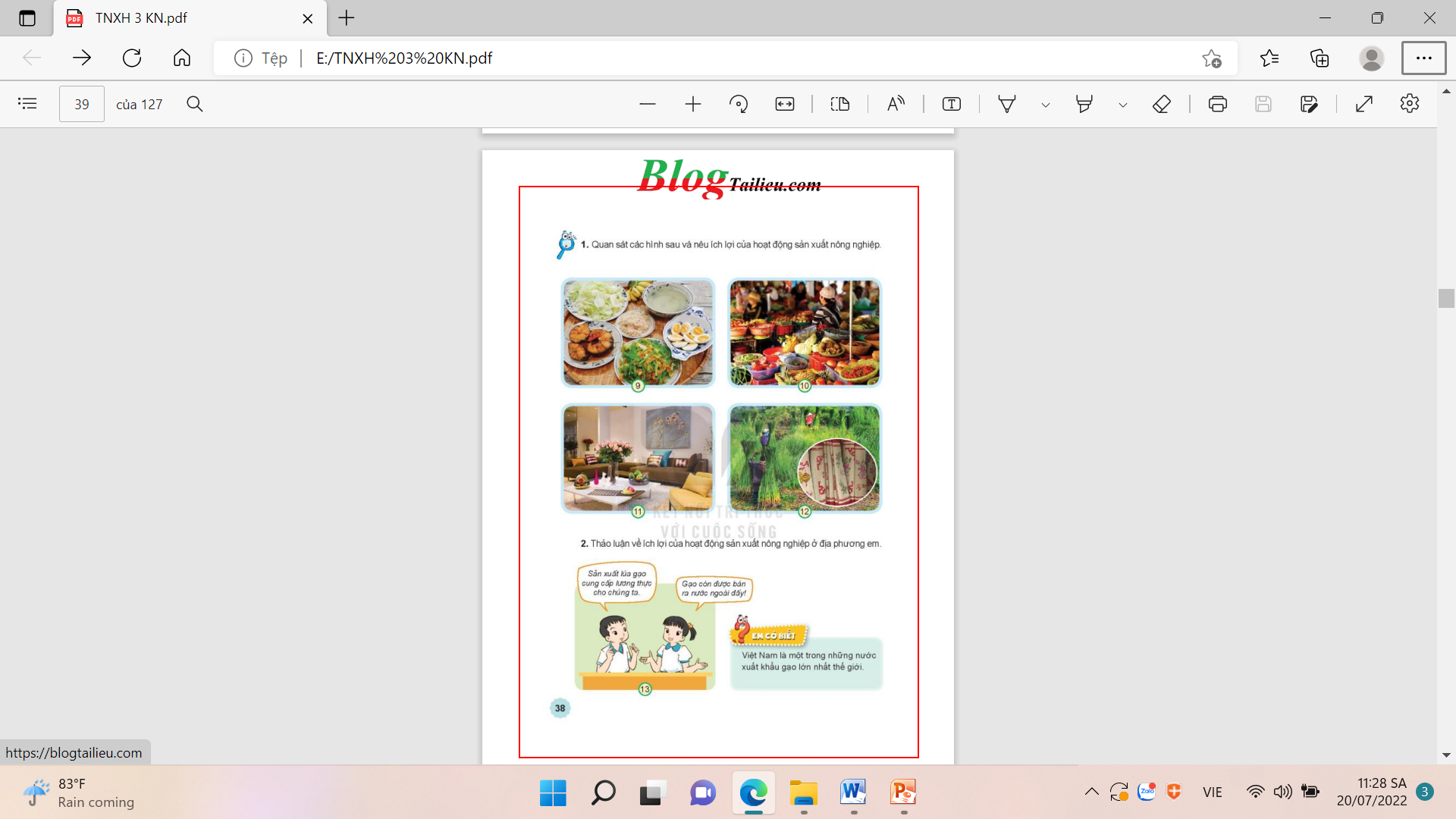 + Hoạt động sản xuất nông nghiệp đó có ích lợi gì?
+ Hoạt động sản xuất nông nghiệp đó có ích lợi cung cấp lương thực, thực phẩm, trang trí nhà cửa,...; cung cấp cho các hoạt động sản xuất khác (chế biến); buôn bán và mang lại các lợi ích kinh tế,...
Thứ……ngày…..tháng…..năm…….
TỰ NHIÊN VÀ XÃ HỘI
BÀI 9: HOẠT ĐỘNG SẢN XUẤT NÔNG NGHIỆP ( T 2)
*HĐ2. Ích lợi của một số sản phẩm nông nghiệp ở địa phương.
Vai trò và tầm quan trọng của hoạt động sản xuất nông nghiệp: cung cấp lương thực, thực phẩm, trang trí nhà cửa,...; cung cấp cho các hoạt động sản xuất khác (chế biến); buôn bán và mang lại các lợi ích kinh tế,... Bên cạnh đó trồng rừng, trồng cây giúp bảo vệ môi trường, chống xói mòn đất, ngăn mưa lũ,...
Thứ……ngày…..tháng…..năm…….
TỰ NHIÊN VÀ XÃ HỘI
BÀI 9: HOẠT ĐỘNG SẢN XUẤT NÔNG NGHIỆP ( T 2)
*HĐ3. Chia sẻ về lợi ích của hoạt động sản xuất nông nghiệp ở địa phương em theo gợi ý sau:
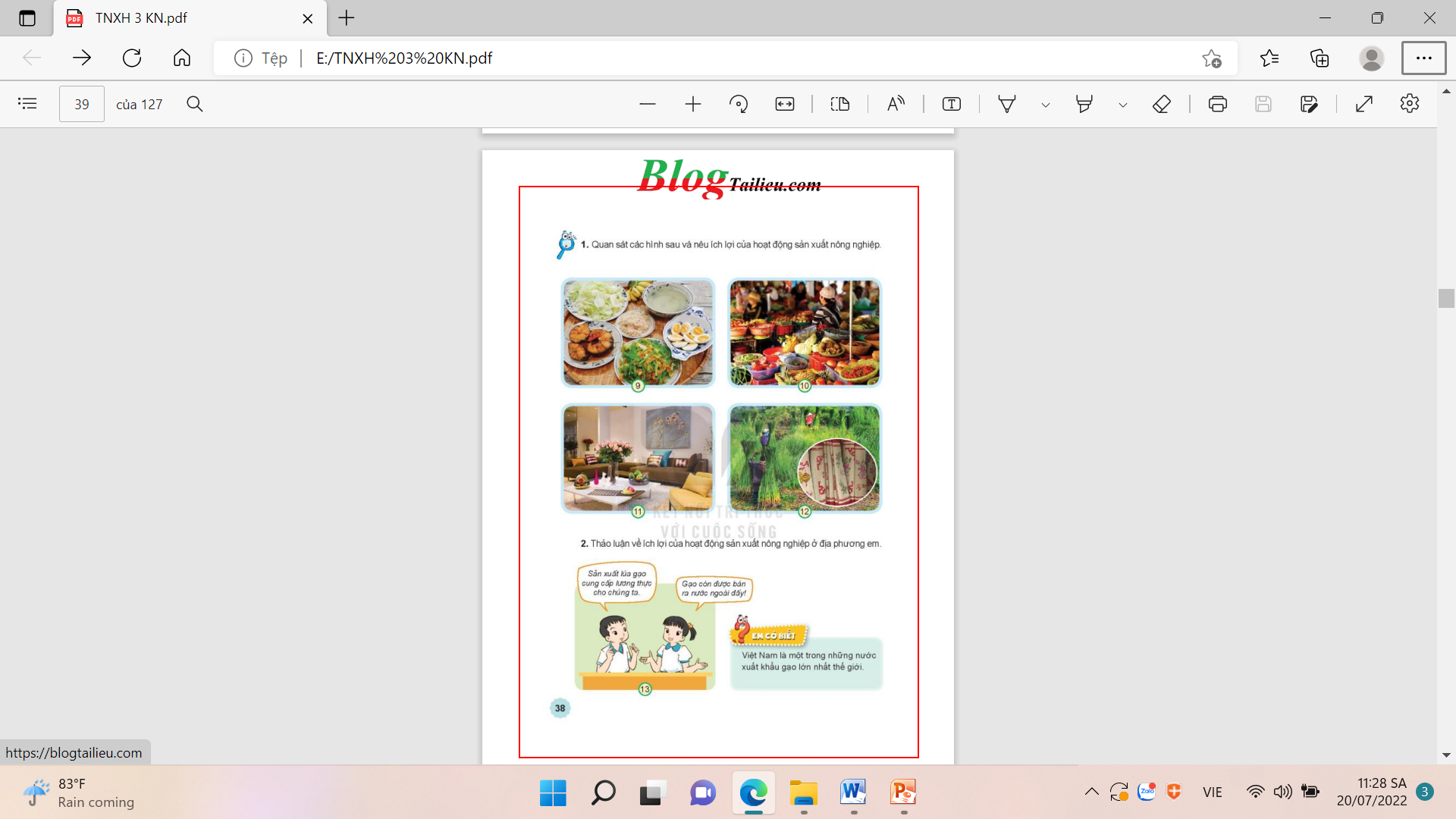 Thứ……ngày…..tháng…..năm…….
TỰ NHIÊN VÀ XÃ HỘI
BÀI 9: HOẠT ĐỘNG SẢN XUẤT NÔNG NGHIỆP ( T 2)
*HĐ3. + Nêu những việc nào nên làm để tiêu dùng tiếc kiệm, bảo vệ môi trường ? Vì sao phải làm như vậy?
+ Bảo vệ môi trường tron sản xuất nông nghiệp: Không dùng thuốc bảo vệ thực vật, thuốc trừ sâu, thuốc diệt cỏ hóa học; hạn chế sử dụng phân bón hóa học, nên sử dụng phân bón hữu cơ, phân vi sinh; không xả nước thải, phân từ vật nuôi ra môi trường, ra nguồn nước,... 
+ Tiêu dùng tiếc kiệm: Sử dụng các sản phẩn nông nghiệp tiếc kiệm: không mua, nấu quá nhiều thức ăn; sử dụng các bộ phận của thực vật để làm thức ăn cho vật nuôi hoặc làm phân bón; tiếc kiệm nguồn nước trong tưới tiêu,...
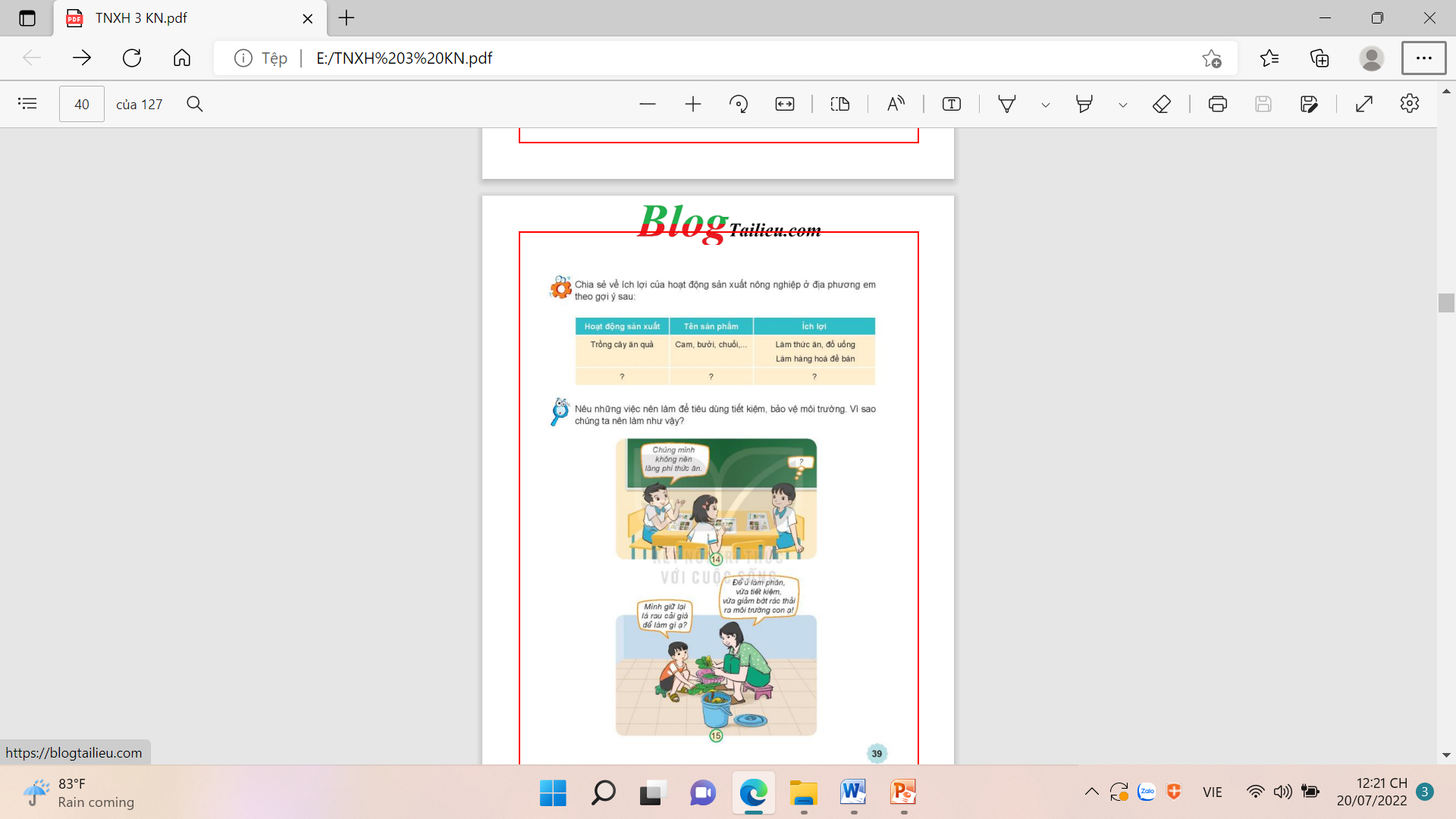 Thứ……ngày…..tháng…..năm…….
TỰ NHIÊN VÀ XÃ HỘI
BÀI 9: HOẠT ĐỘNG SẢN XUẤT NÔNG NGHIỆP ( T 2)
Thông tin: Một số việc nên làm để tiêu dùng tiếc kiệm, bảo vệ môi trường là:
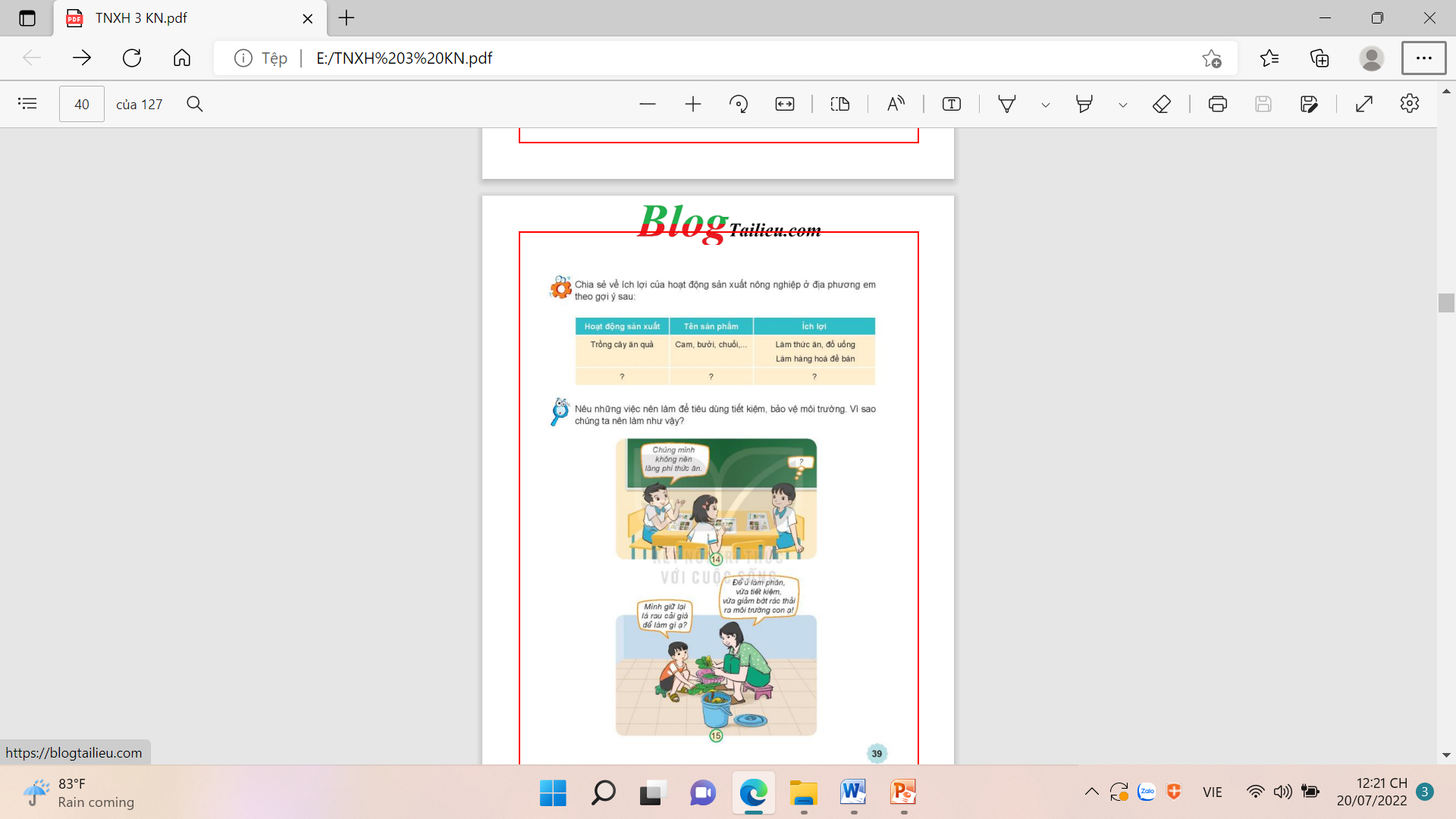 + Mua, nấu thức ăn vừa ăn đủ. Thức ăn thừa sẽ gây lãng phí tiền bạc đồng thời việc bỏ thức ăn thừa sẽ gây ô nhiễm môi trường.
+ Sử dụng thức ăn thừa để làm thức ăn cho gia súc, gia cầm.
+ Sử dụng gốc rau, vỏ hoa quả, bã chè, bã cà phê,.... Đem ủ để bón cho cây trồng. Đó là nguồn phân hữu cơ tốt cho cây, giúp tiếc kiệm việc mua phân bón, đồng thời hạn chế việc xả rác thải ra môi trường.
Thứ……ngày…..tháng…..năm…….
TỰ NHIÊN VÀ XÃ HỘI
BÀI 9: HOẠT ĐỘNG SẢN XUẤT NÔNG NGHIỆP ( T 2)
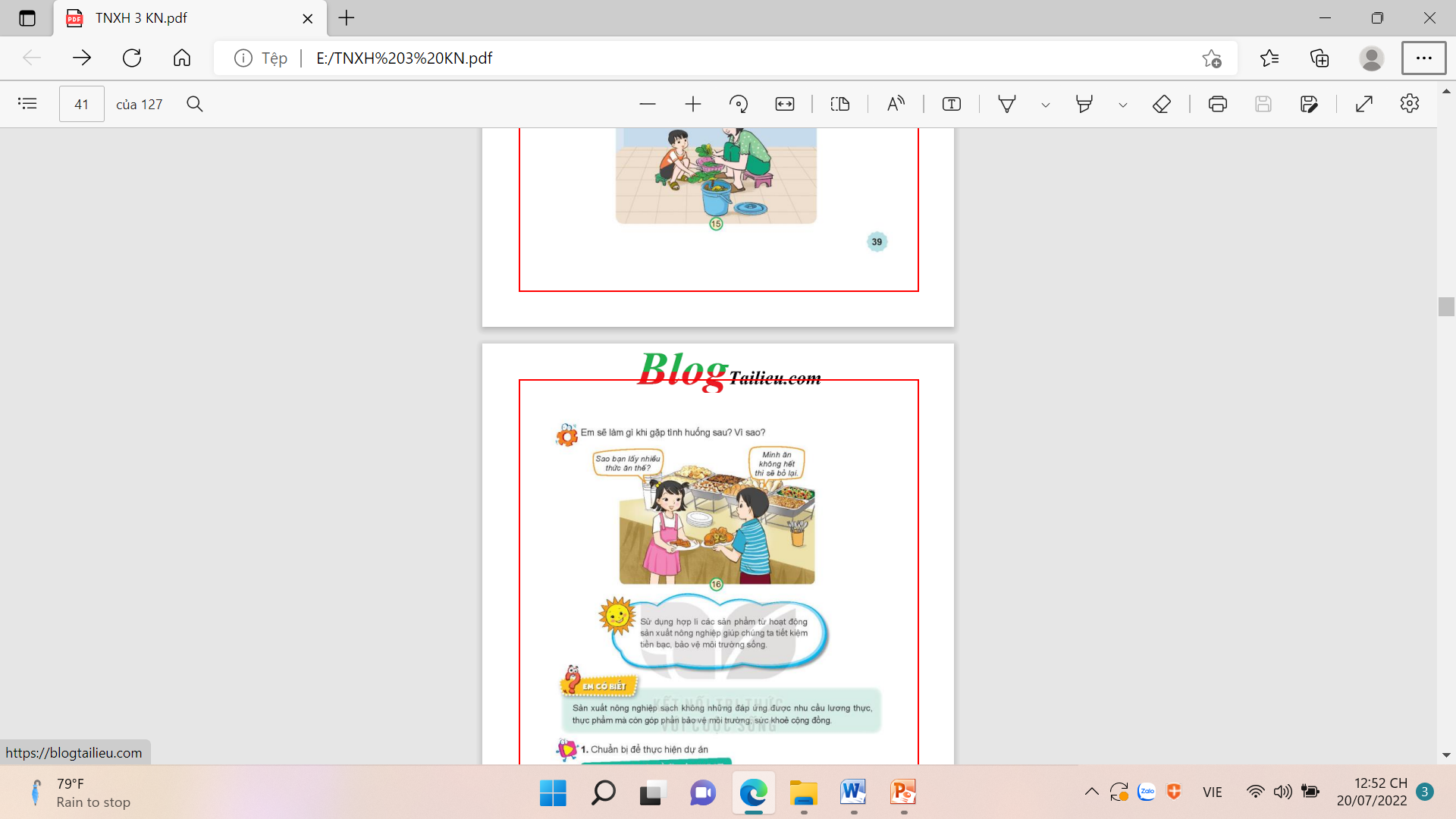 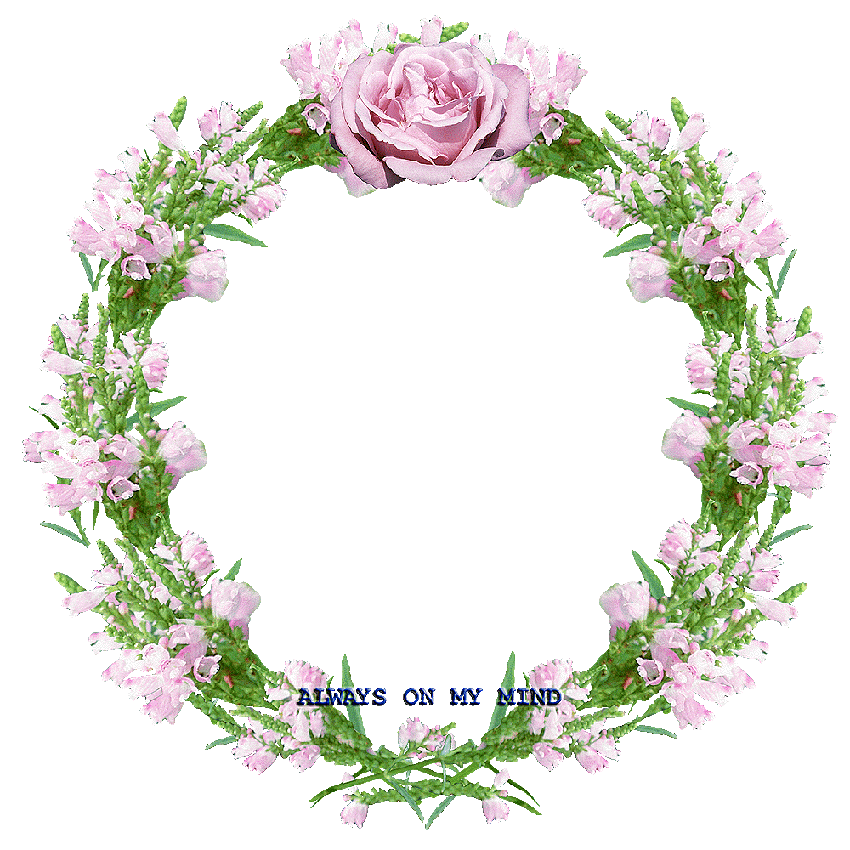 XIN CHÂN THÀNH CẢM ƠN 
QUÝ THẦY CÔ GIÁO VÀ CÁC EM